সবাইকে স্বাগতম
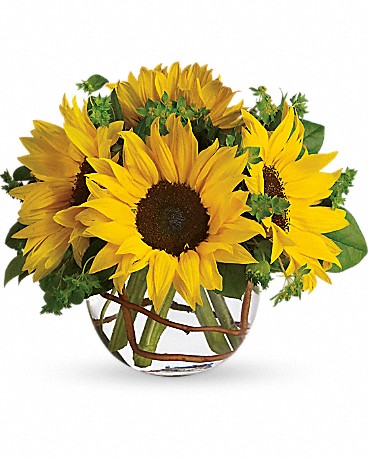 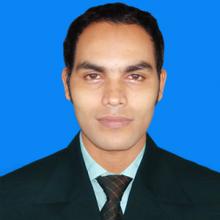 শ্রেণি   	: ১০ম
বিষয়  	: আত্মকর্মসংস্থান ও 		ব্যবসায় উদ্যোগ
অধ্যায় 	: তৃতীয়	 
সময়   	: ৫০ মিনিট 
তারিখ 	: 20/০২/২০২০
সবুজ ভট্টাচার্য্য
কম্পিউটার ডেমোনেস্ট্রেটর
রাউজান আর্যমৈত্রেয় ইনস্টিটিউশন
রাউজান, চট্টগ্রাম
এই ছবি গুলো লক্ষ্য কর এবং চিন্তা কর…
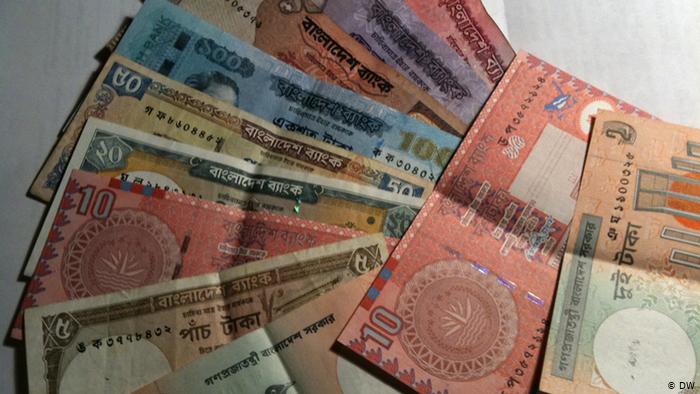 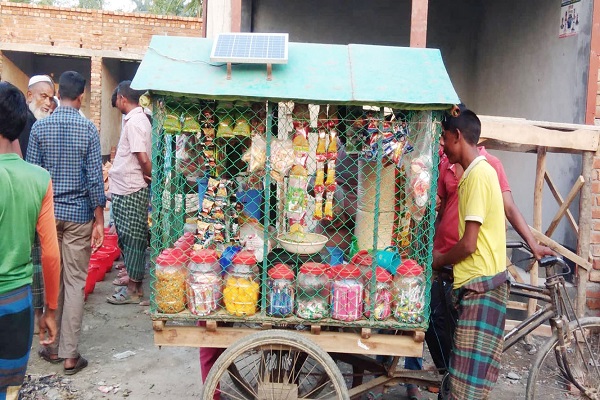 ক্ষুদ্র আকার
স্বল্প মূলধন
এই ছবি গুলো লক্ষ্য কর এবং চিন্তা কর…
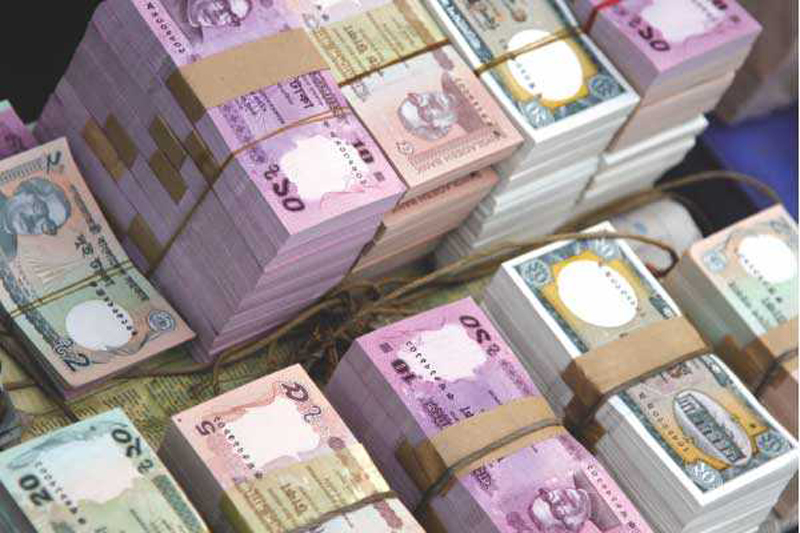 ৩,০০,০০০ টাকা
মূলধন
এই ছবি গুলো লক্ষ্য কর এবং চিন্তা কর…
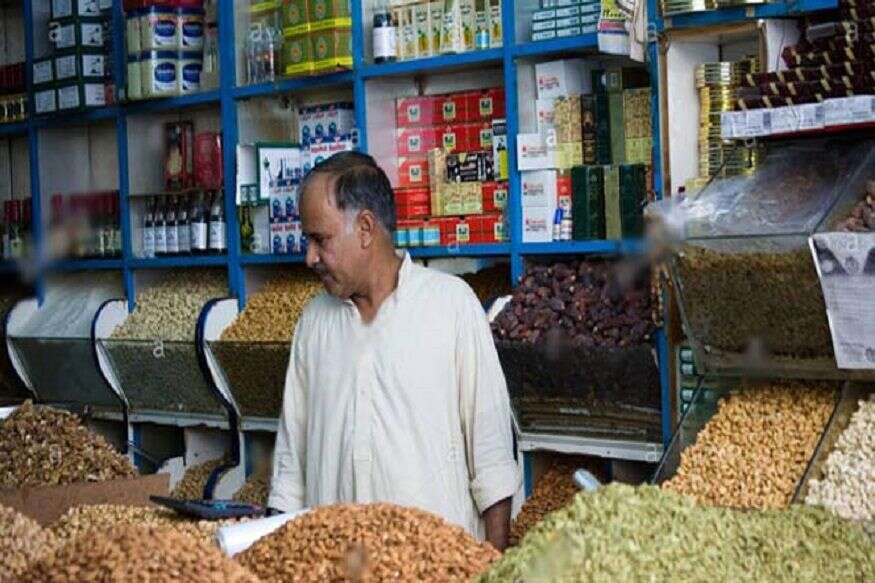 মুদির দোকান
আজকের পাঠ
ক্ষুদ্র ব্যবসায়
এই পাঠ শেষে শিক্ষার্থীরা.........

1। ক্ষুদ্র ব্যবসায় কী তা বলতে পারবে।
2। ক্ষুদ্র ব্যবসায়ের সুবিধাসমূহ বলতে পারবে।
৩। ক্ষুদ্র ব্যবসায়ের অসুবিধাসমূহ চিহ্নিত বলতে পারবে।
সহজ গঠনপ্রণালী
ভোক্তাদের সুবিধা
মূলধন গঠনে সুবিধা
ক্ষুদ্র ব্যবসার সুবিধাসমূহ
আইনের জটিলতামুক্ত
তত্ত্বাবধান
দ্রুত সিদ্ধান্ত গ্রহন
একক কাজ
১। ক্ষুদ্র ব্যবসায় কাকে বলে?
২। ক্ষদ্র ব্যবসায়ে সর্বোচ্চ পুঁজি কত ?
সহজ গঠনপ্রণালী
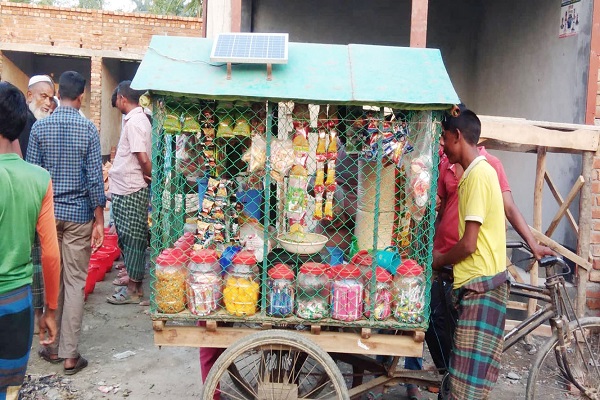 মূলধন গঠনে সুবিধা
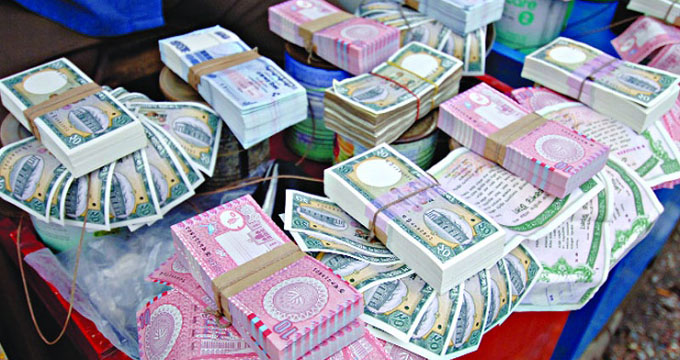 আইনের জটিলতামুক্ত
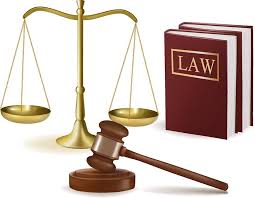 দ্রুত সিদ্ধান্ত গ্রহন
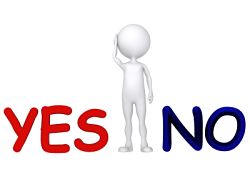 তত্ত্বাবধান
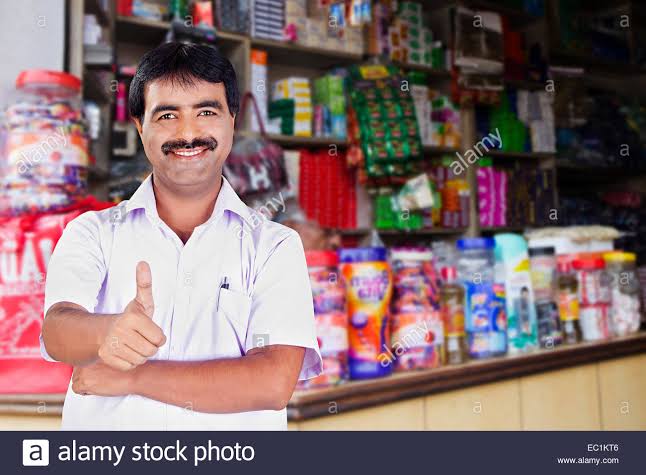 ভোক্তাদের সুবিধা
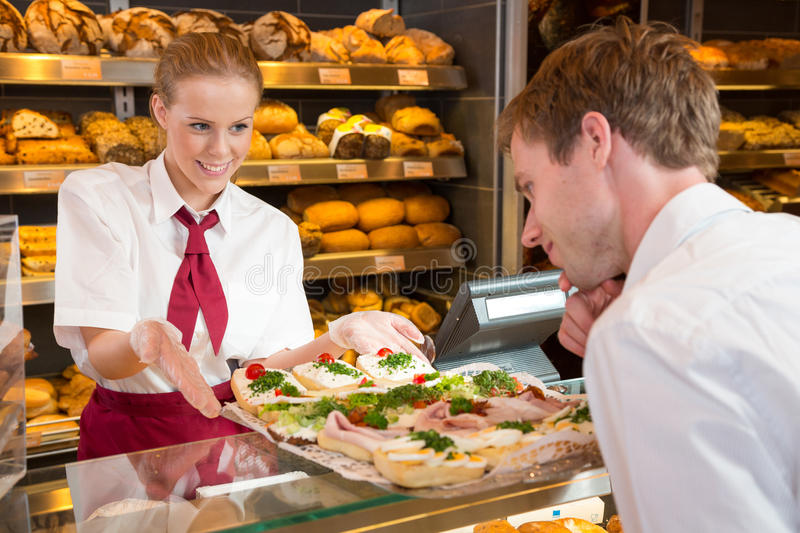 জোড়ায় কাজ
বাংলাদেশের প্রেক্ষাপটে ক্ষুদ্র ব্যবসায়ের 5টি গুরুত্ব লেখ।
মূলধনের অপর্যাপ্ততা
মালিকের খামখেয়ালিপনা
স্থায়িত্বের অভাব
ক্ষুদ্র ব্যবসার অসুবিধাসমূহ
অসীম দায়
কর্মচারীদের অসুবিধা
আয়তনগত সীমাব্ধতা
মূলধনের অপর্যাপ্ততা
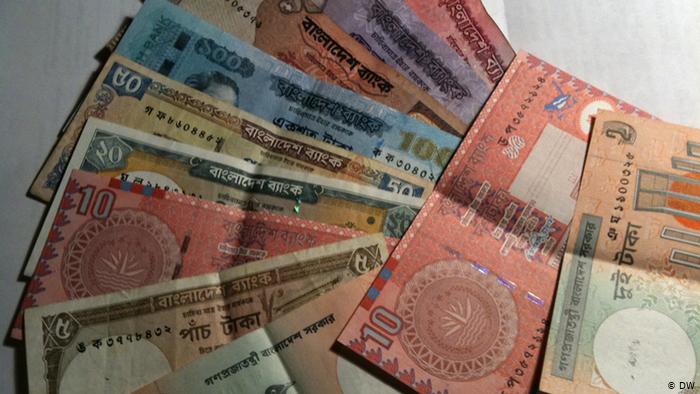 স্থায়িত্বের অভাব
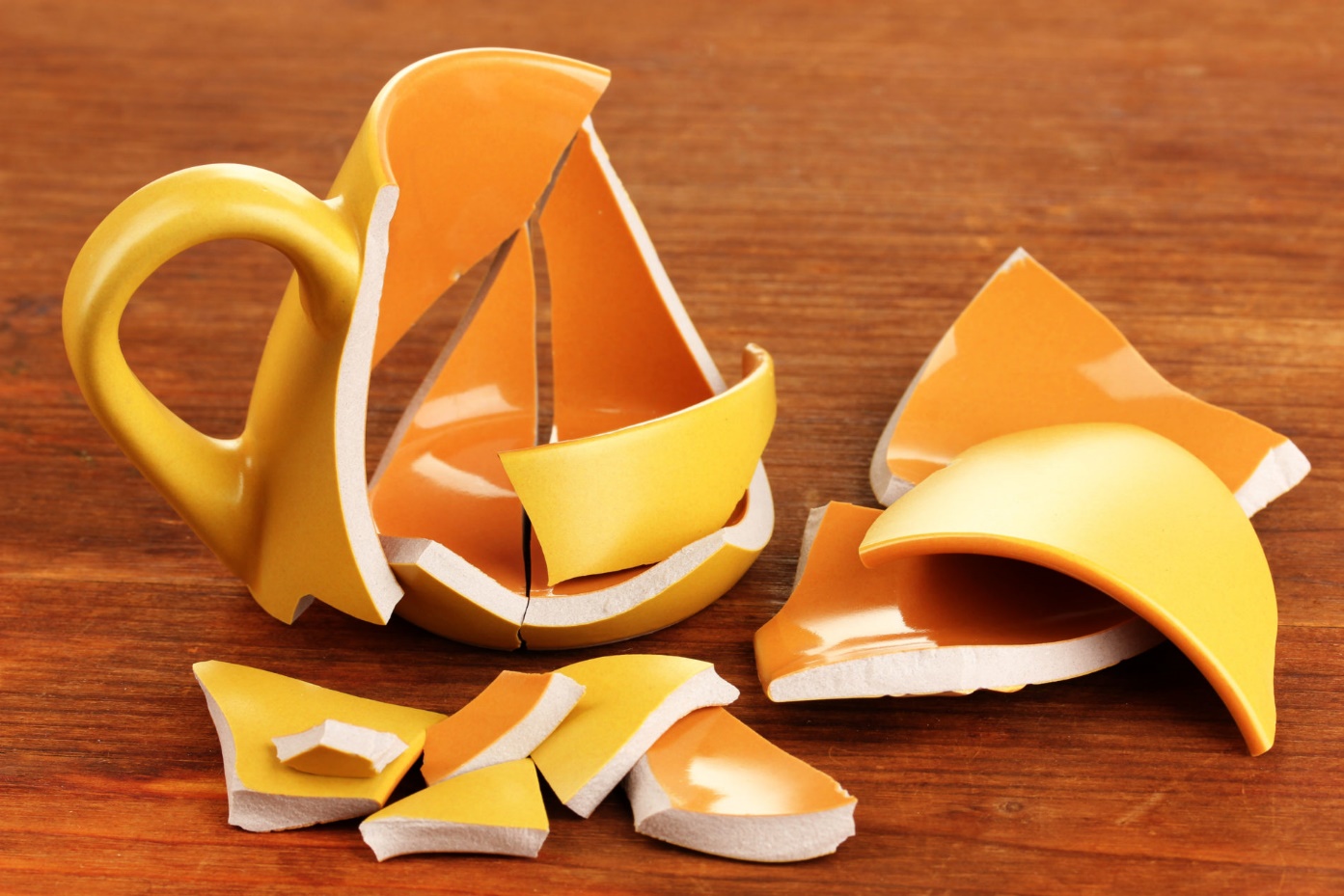 অসীম দায়
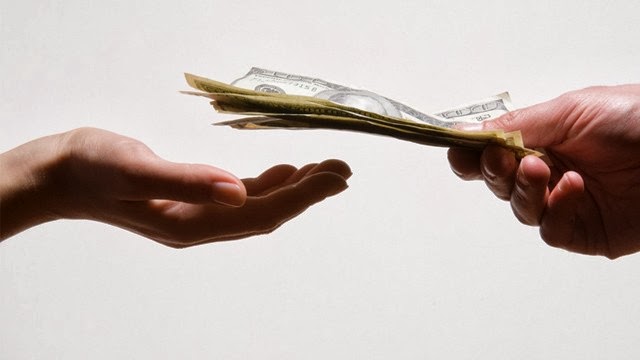 আয়তনগত সীমাব্ধতা
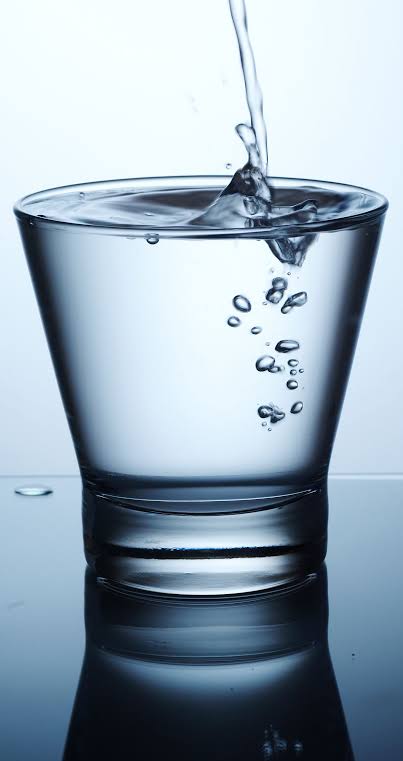 কর্মচারীদের অসুবিধা
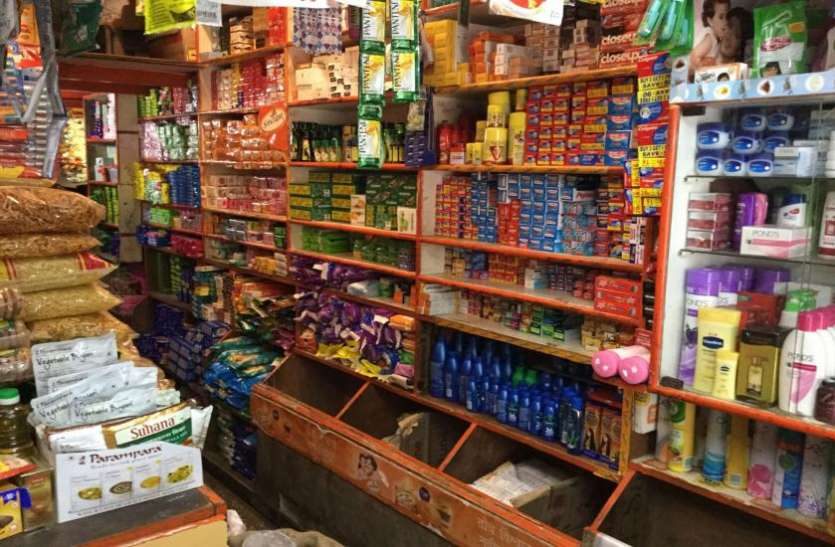 মালিকের খামখেয়ালিপনা
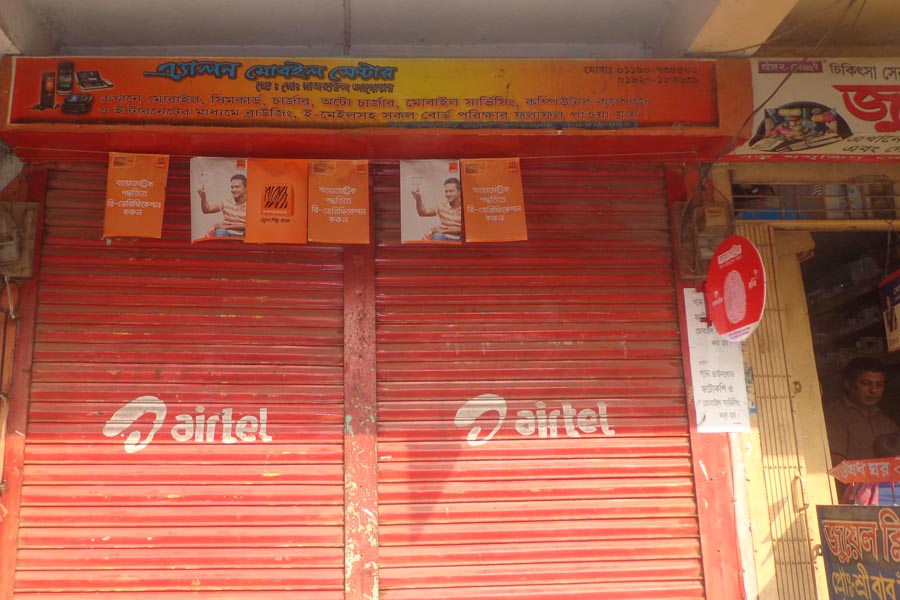 দলীয় কাজ
ক্ষুদ্র ব্যবসায় আমাদের দেশের বেকারত্ব দূরীকরণে কতটুকু ভুমিকা পালান করে?
মূল্যায়ন
ক্ষুদ্র ব্যবসায় প্রতিষ্ঠানে মালিক কতজন ? 
ক্ষুদ্র ব্যবসায়ের ৩টি বৈশিষ্ট্য বল ।
ক্ষুদ্র ব্যবসায়ের তিনটি সুবিধা বল ।
ক্ষুদ্র ব্যবসায়ের দুইটি অসুবিধা বল ।
ধন্যবাদ
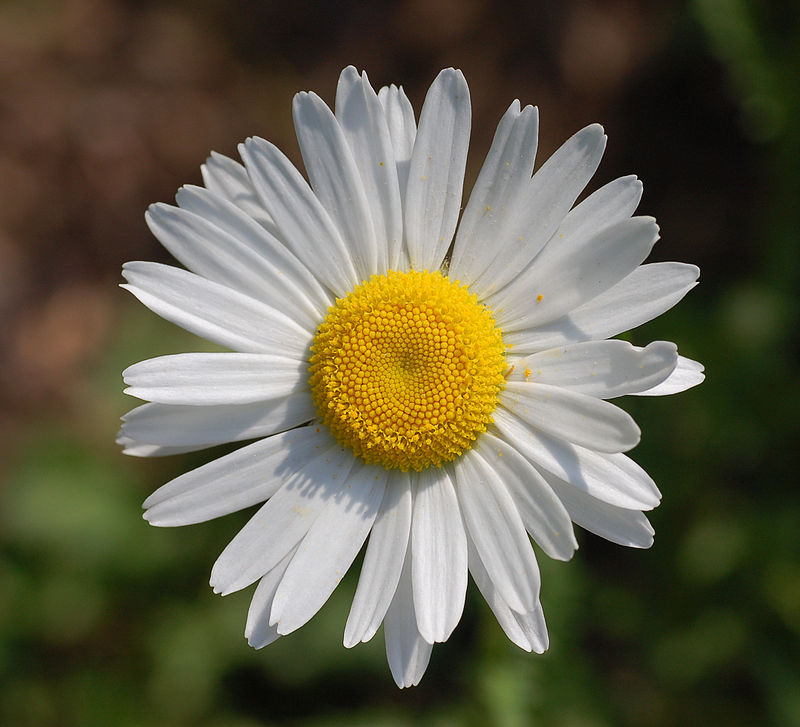